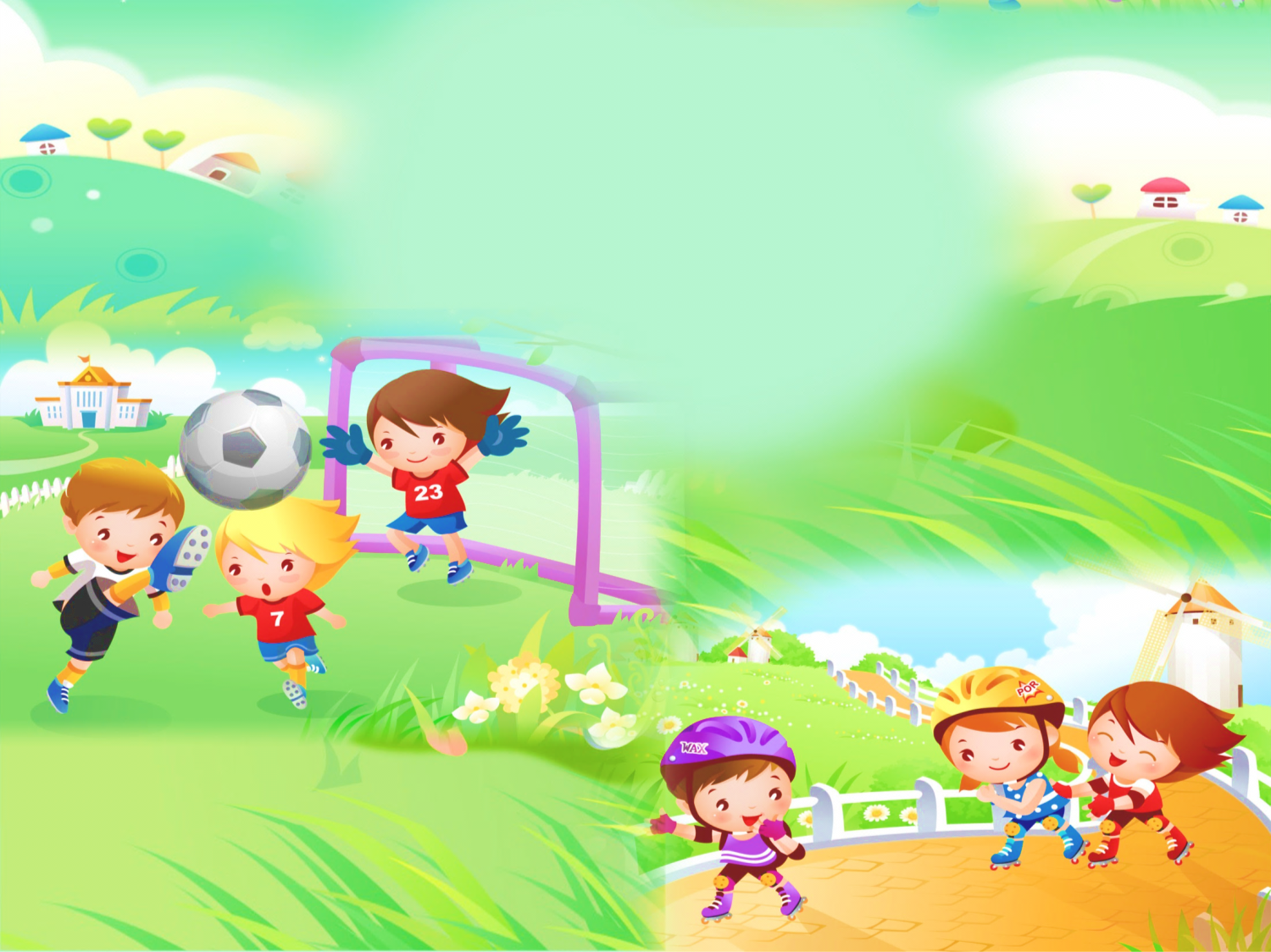 Организация летнего отдыха, оздоровления и занятости детей 
Володарского 
муниципального района 
в 2018 году
Д.В. Михайленко, заместитель Главы администрации Володарского муниципального района, начальник управления образования, культуры, спорта и молодежной политики администрации 
Володарского 
муниципального района
Летняя оздоровительная кампания 
Володарского муниципального района
Организация летнего отдыха и оздоровления детей 
в общеобразовательных организациях 
Володарского муниципального района
Организация летнего отдыха и оздоровления детей 
в общеобразовательных организациях 
Володарского муниципального района
Организация летнего отдыха и оздоровления детей 
в общеобразовательных организациях 
Володарского муниципального района
Организация летнего отдыха и оздоровления детей 
на базе МАУ ДО ДООЦ «Энергетик»
Районный смотр-конкурс 
«Лучшая организация отдыха, оздоровления и занятости детей и молодежи Володарского муниципального района»
Номинации:
Лучший детский оздоровительный лагерь с дневным пребыванием;
Лучший профильный лагерь;
Лучший межшкольный лагерь;
Лучший лагерь труда и отдыха;
Лучшая массовая физкультурно-спортивная работа по месту жительства;
Лучшее лето в детском саду;
Лучшая дворовая площадка;
Лучший музей лета;
Лучшая трудовая бригада;
Проектная деятельность «Лето.Дети.Досуг».
Организация летнего отдыха и оздоровления детей 
на базе МБОУ ДО ДДТ Володарского района
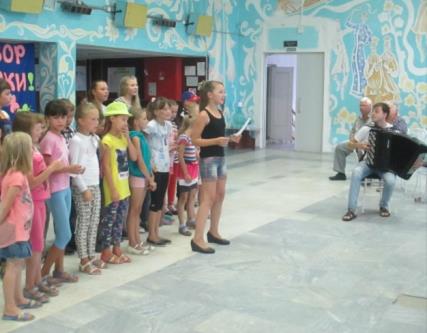 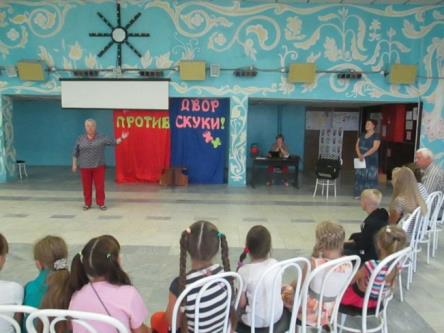 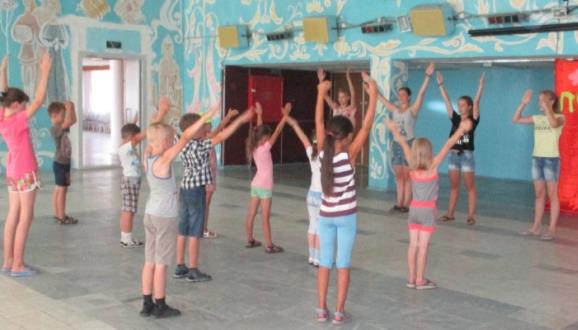 Районная спартакиада 
среди дворовых команд «Мой двор – моя команда»
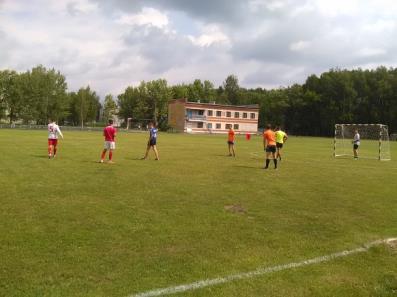 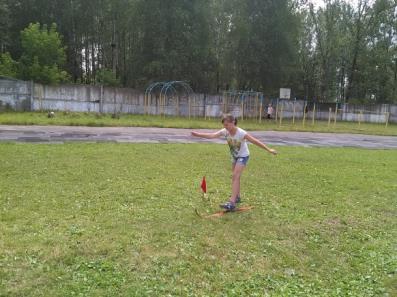 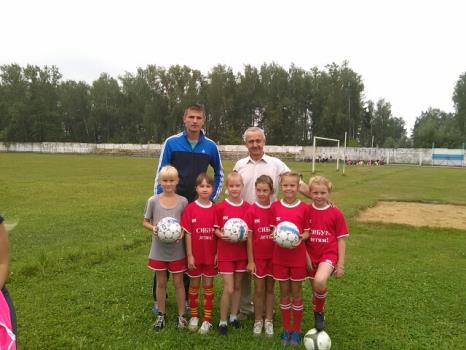 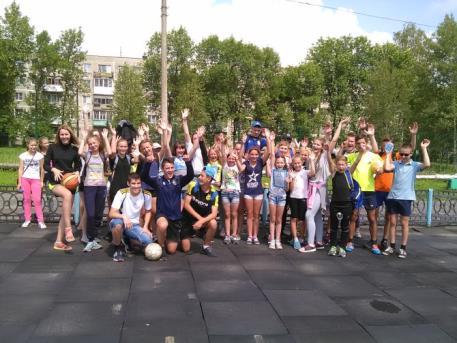 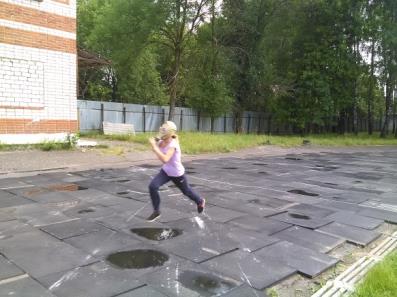 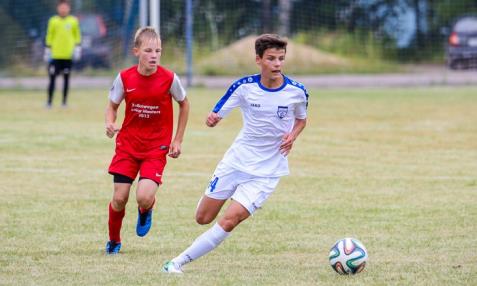 Спортивные тренировочные  сборы 
(греко-римская борьба, дзюдо, 
художественная гимнастика, 
бадминтон, футбол, каратэ)
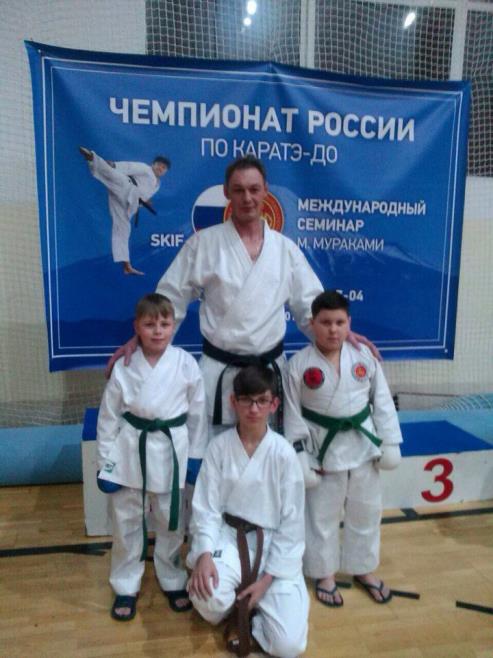 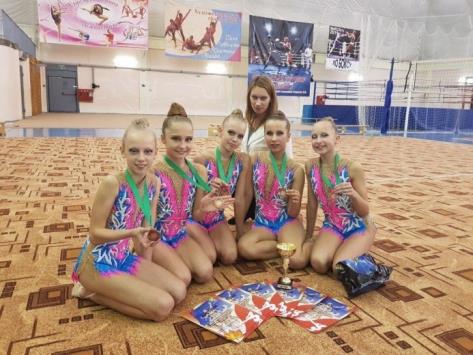 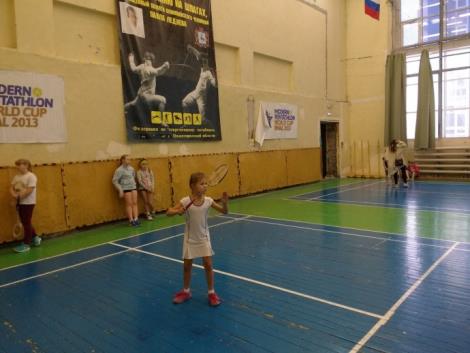 Соревнования по видам спорта на базе районных 
учреждений и участие в соревнованиях различного уровня
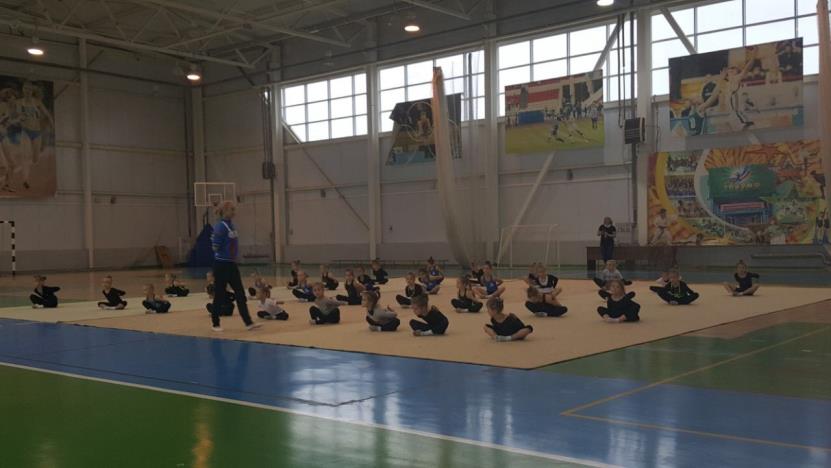 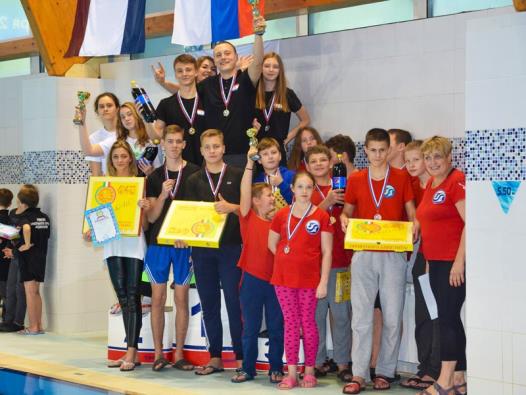 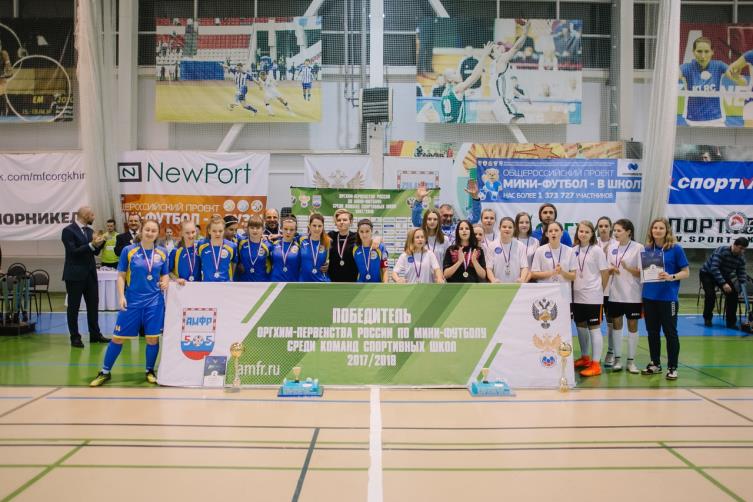 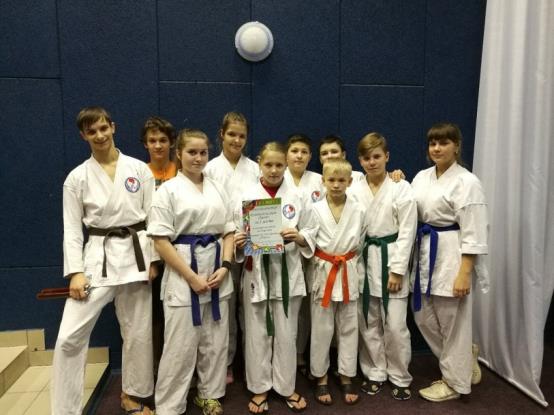 Организованные группы здоровья на базе
МАУ ФОК «Триумф»
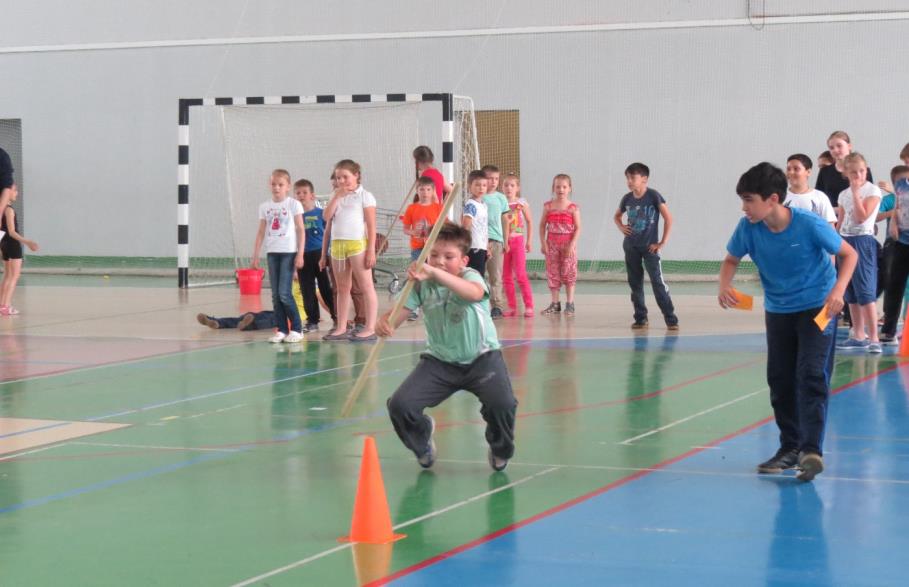 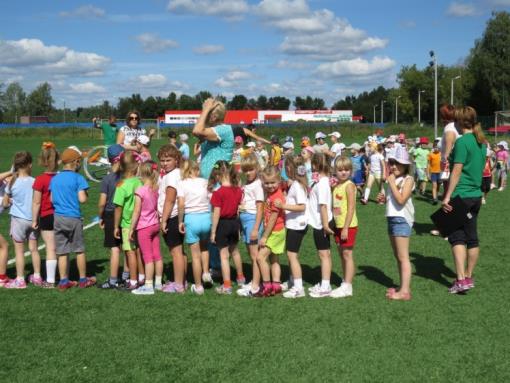 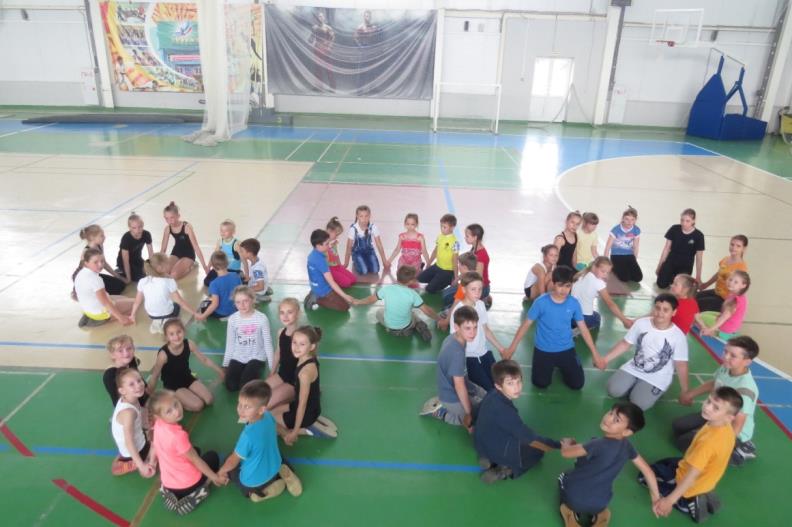 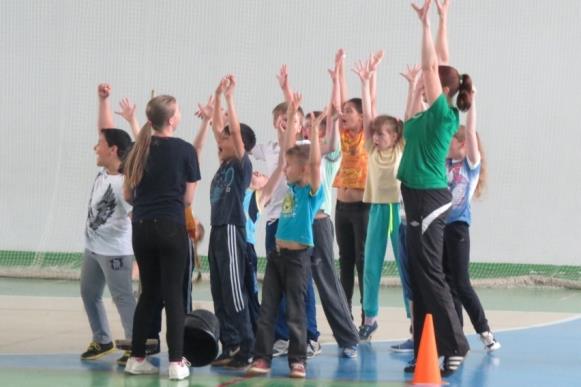 Участие в культурно-массовых и спортивных мероприятиях: День защиты детей, День города, День рыбака, День молодежи,  фестиваль «Активити» и другие
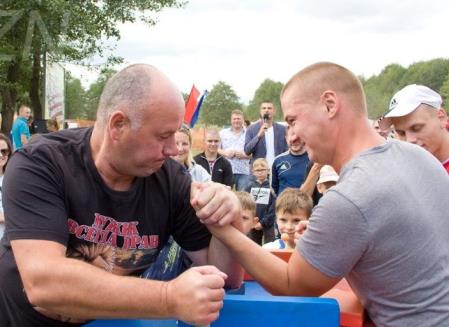 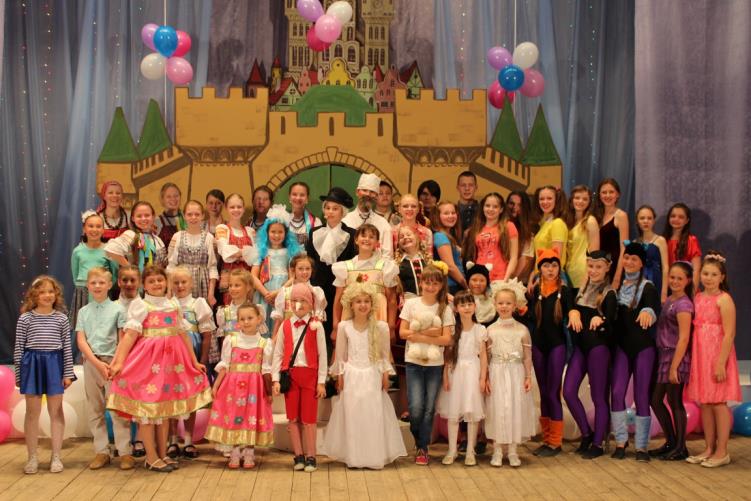 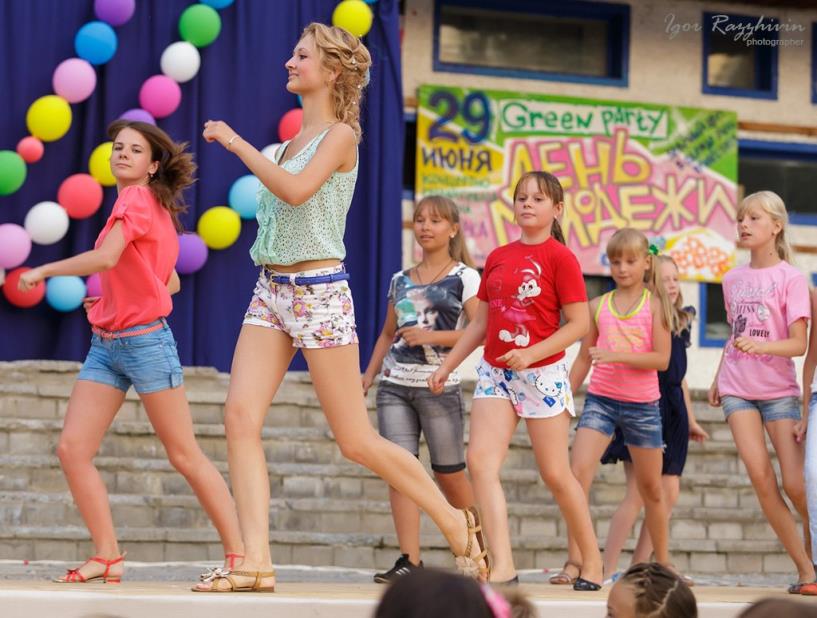 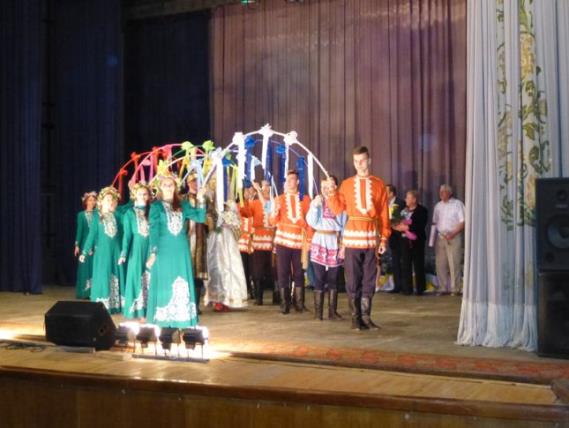 Реализация летней программы чтения:  акция «Выходи читать во двор», 
Акция «Читаем Пушкина вместе», 
Районный День чтения «Читаем книги о войне», Акция «Читай Нижегородское»
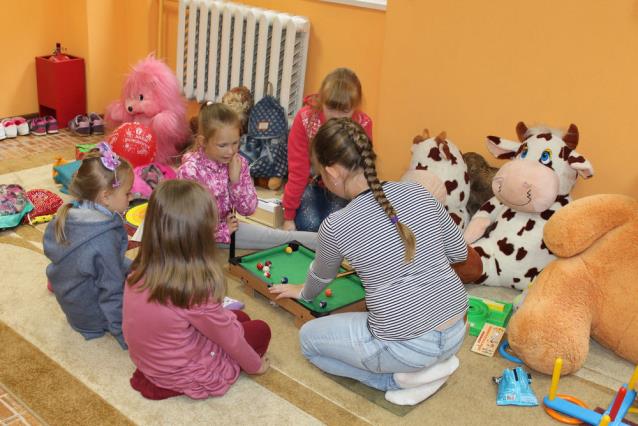 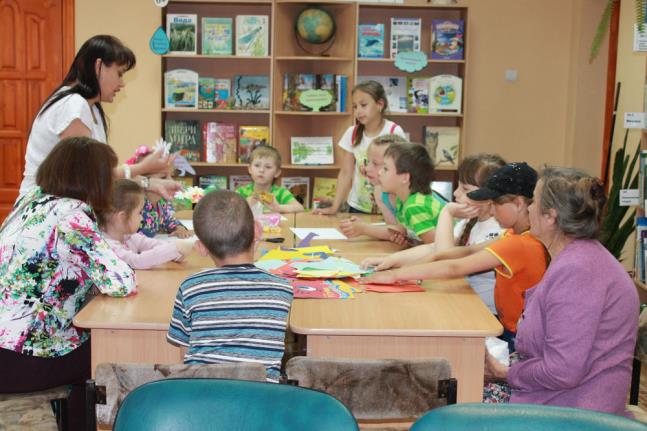 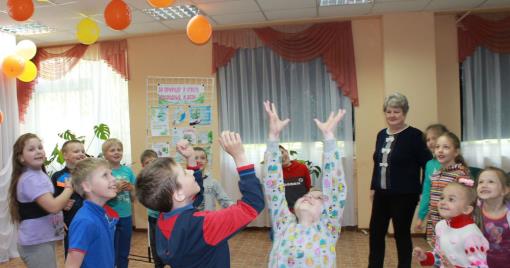 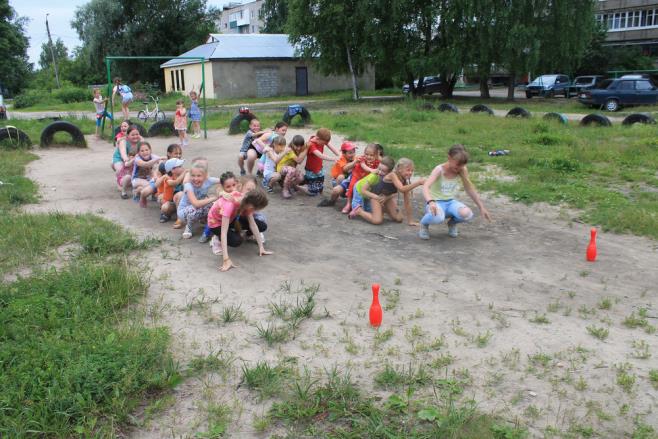 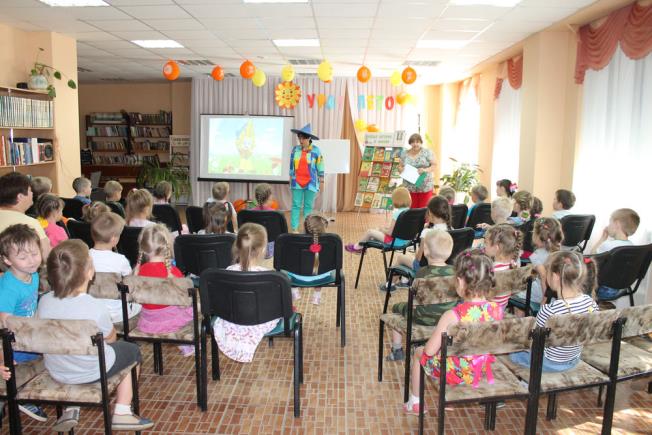 Детские тематические программы в районном Музейном центре,
Организация культурно-познавательных маршрутов,
Участие Музейного центра в культурно-массовых мероприятиях
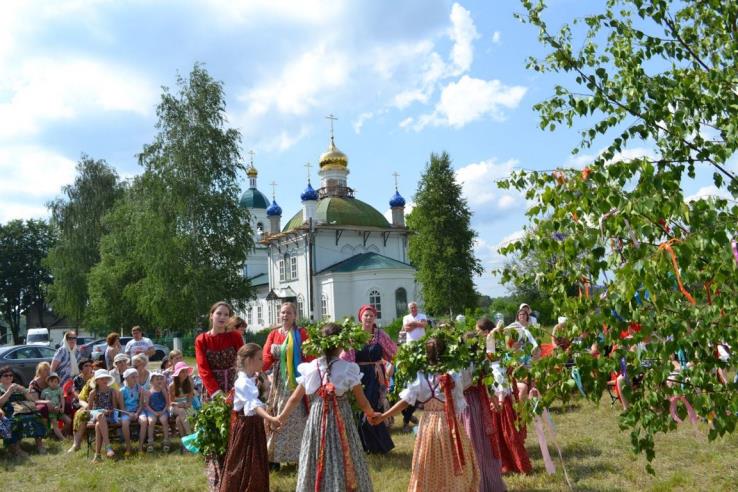 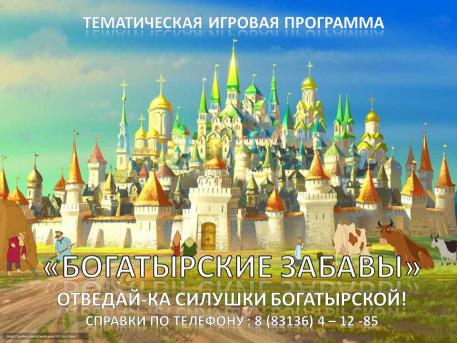 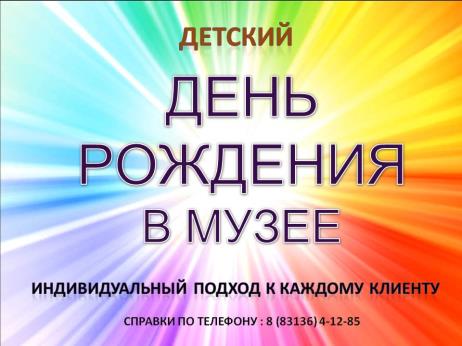 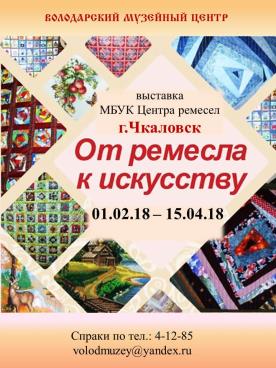 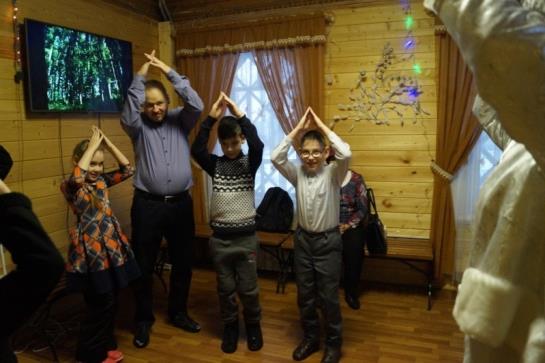 Реализация районного проекта «ШИК» 
(Школа Интересных Каникул) 
в рамках областного  проекта «Дворовая практика»
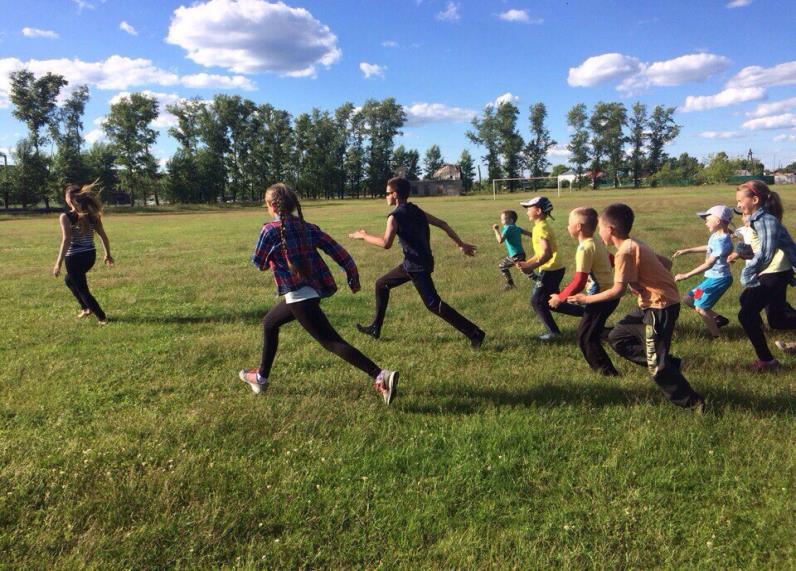 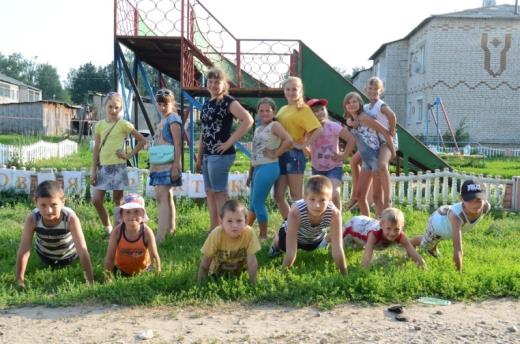 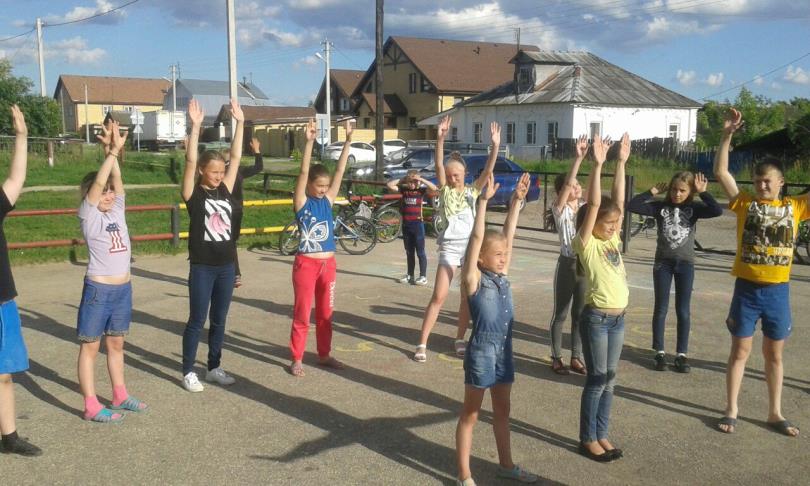 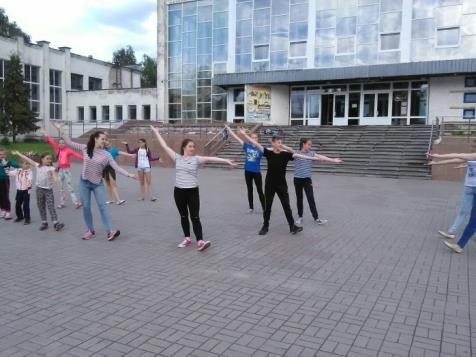 Районный конкурс летних проектов 
«Лето. Дети. Досуг.»
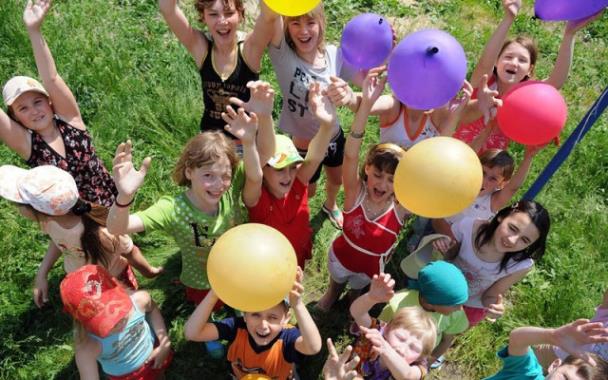 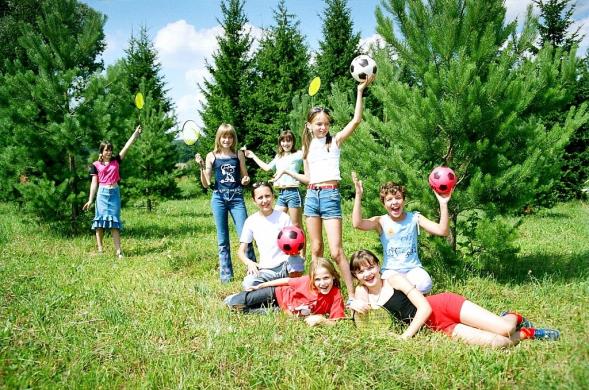 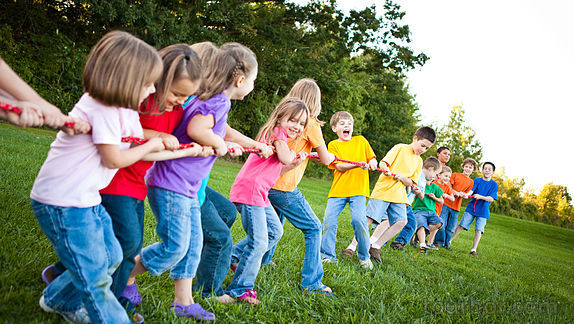 Проведение культурно-массовых мероприятий в поселениях района:  
«Золотой карась» (Ильино),  
   впервые Фестиваль молодежной уличной культуры «Яиchница» (Володарск),  «Фролищенские гостебы» (Фролищи )
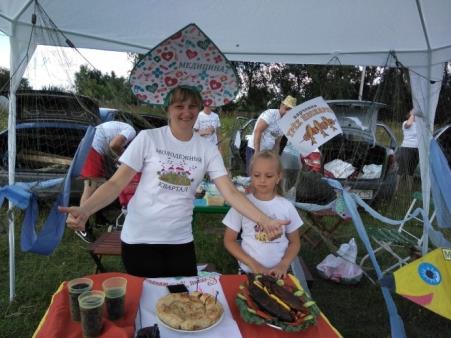 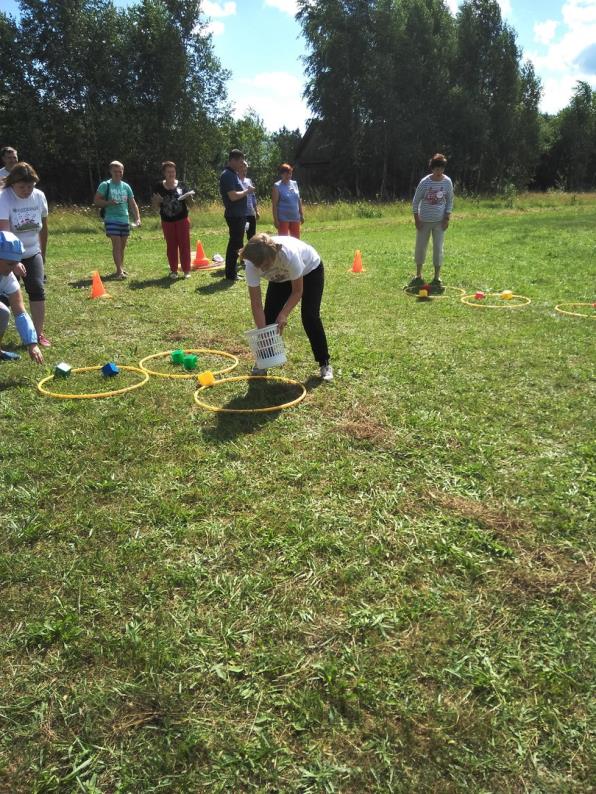 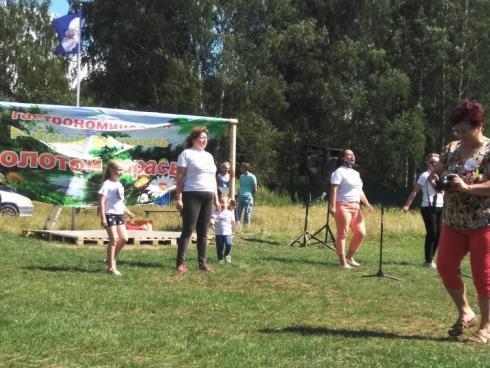 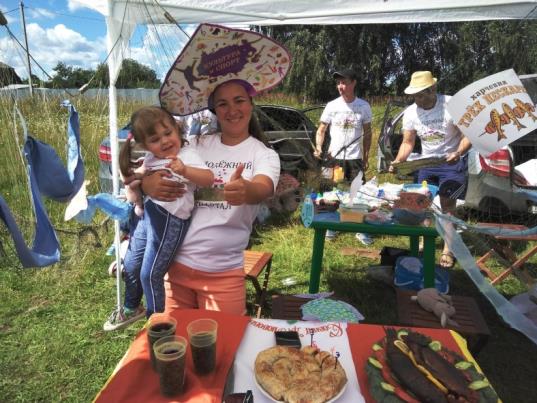 Организация занятости и отдыха детей в период 
летней оздоровительной кампании
Организация занятости и отдыха детей в период 
летней оздоровительной кампании
Охват детей Володарского муниципального района
 в период летней оздоровительной кампании 2018 года
Будут оздоровлены за счет средств местного бюджета – 3414 детей
Планируется охватить организованными формами отдыха– около 92% детей
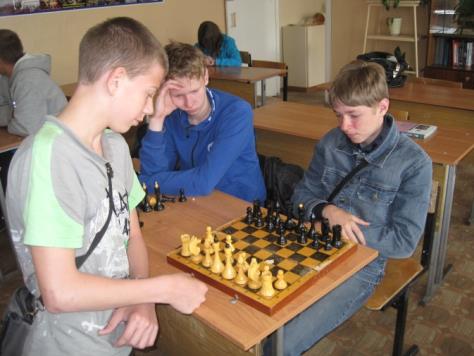 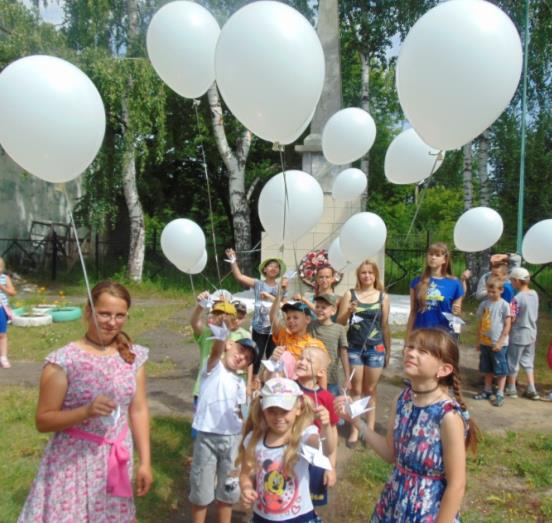 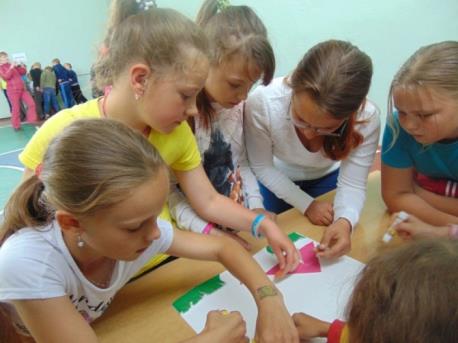 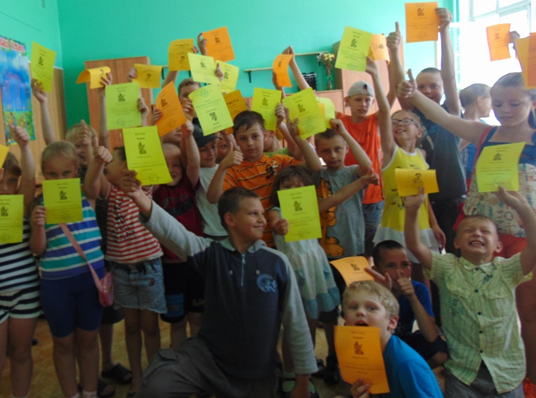 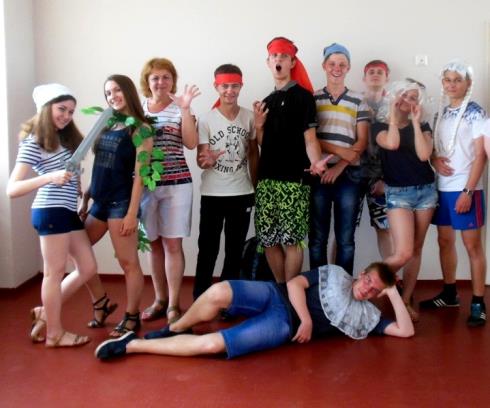 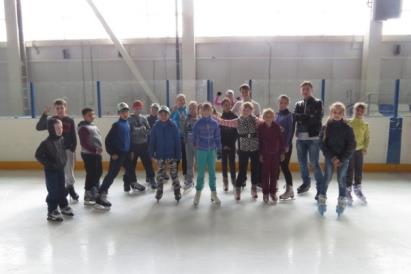 Финансирование отдыха и оздоровления детей 
Володарского муниципального района
Предоставление путевок с частичной оплатой и компенсацией части расходов по приобретению путевок в организации, осуществляющие санаторно-курортное лечение в соответствии с имеющейся лицензией, и организации, осуществляющие санаторно-курортную помощь детям в соответствии с имеющейся лицензией, расположенные на территории Российской Федерации.
Предоставление льготных путевок в детские санатории и санаторно – оздоровительные центры (лагеря) круглогодичного действия Нижегородской области
Предоставление льготных путевок в лагеря с дневным пребыванием
Предоставление льготных путевок в лагеря труда и отдыха
Предоставление льготных путевок в МАУ ДО «ДООЦ «Энергетик»
Финансирование отдыха и оздоровления детей 
Володарского муниципального района
В соответствии с Распоряжением администрации Володарского муниципального района от 08.12.2017г. №366-р
Предоставление путевок с частичной оплатой 
и компенсации части расходов по приобретению путевки
Средняя стоимость путевки в ЗДОЛ –                                      19 950 руб. 00 коп.
Предоставление путевок с частичной оплатой 
и компенсации части расходов по приобретению путевки
Средняя стоимость путевки в детские санатории и санаторно – оздоровительные лагеря круглогодичного действия   
26 570 руб. 00 коп.
Предоставление путевок с частичной оплатой 
и компенсации части расходов по приобретению путевки
ООО «Санаторий – Профилакторий НМЗ»
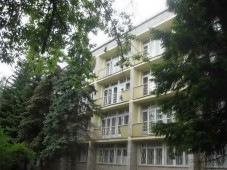 СОЛД «Романтика»
ДЮООЦ «Красный плес»
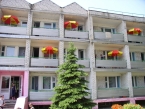 ООО «Кипячий ключ»
ДОЛ «Жемчужина Чувашии» и другие
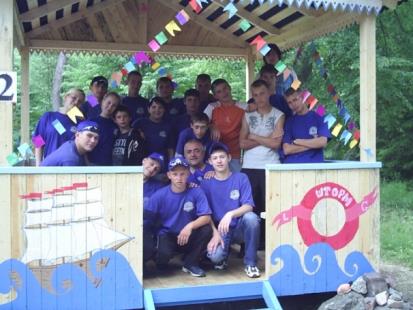 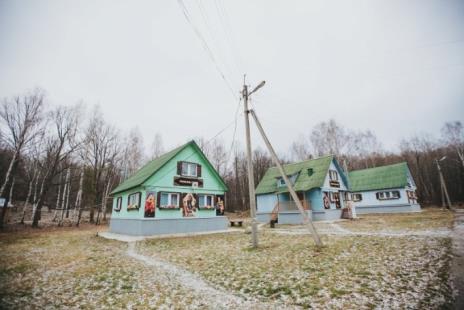 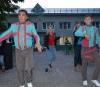 Спасибо за внимание!